MINI- VISITES DES UMF
Calendrier des mini-visites
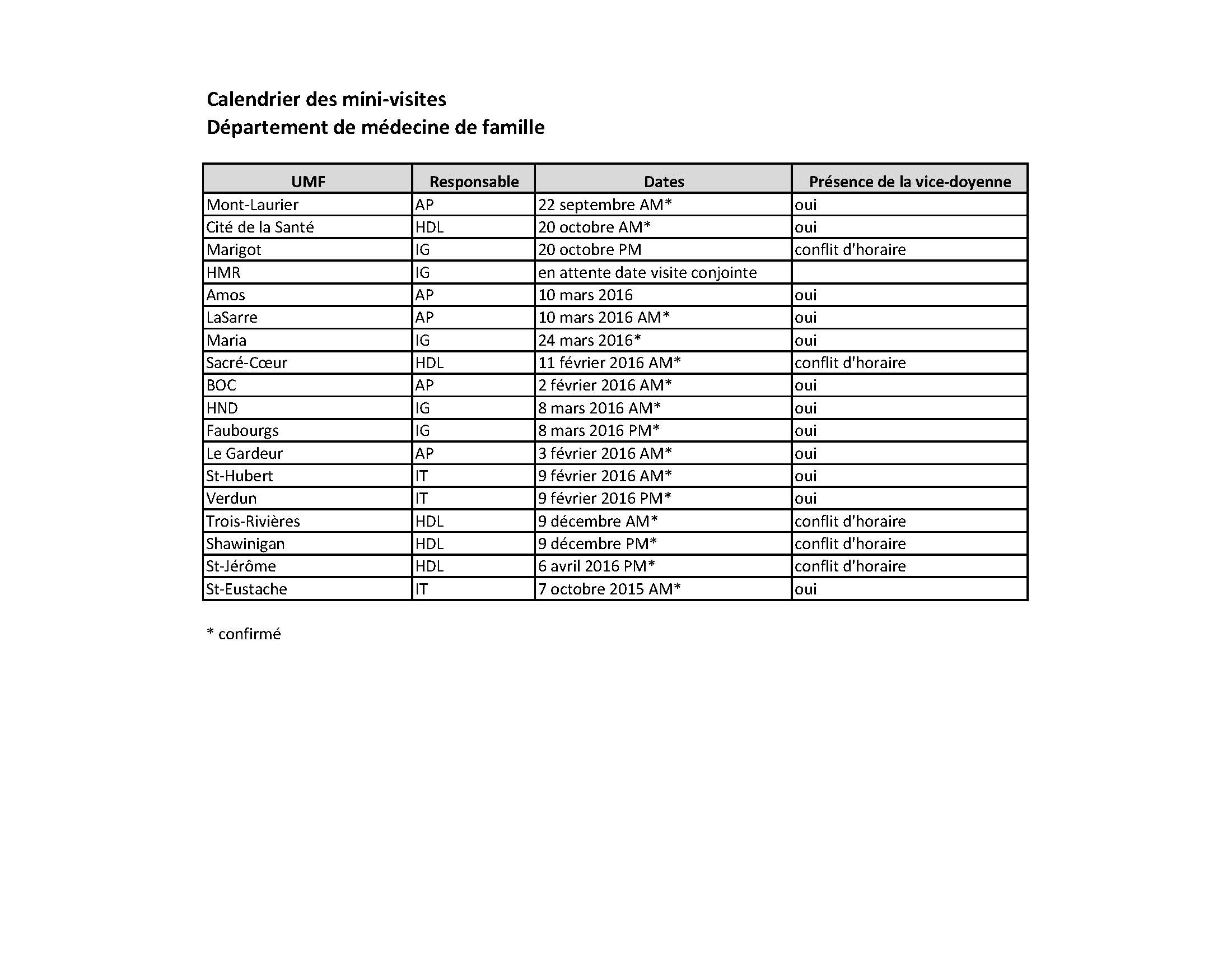 HORAIRE DE LA MINI-VISITE INTERNE - AM
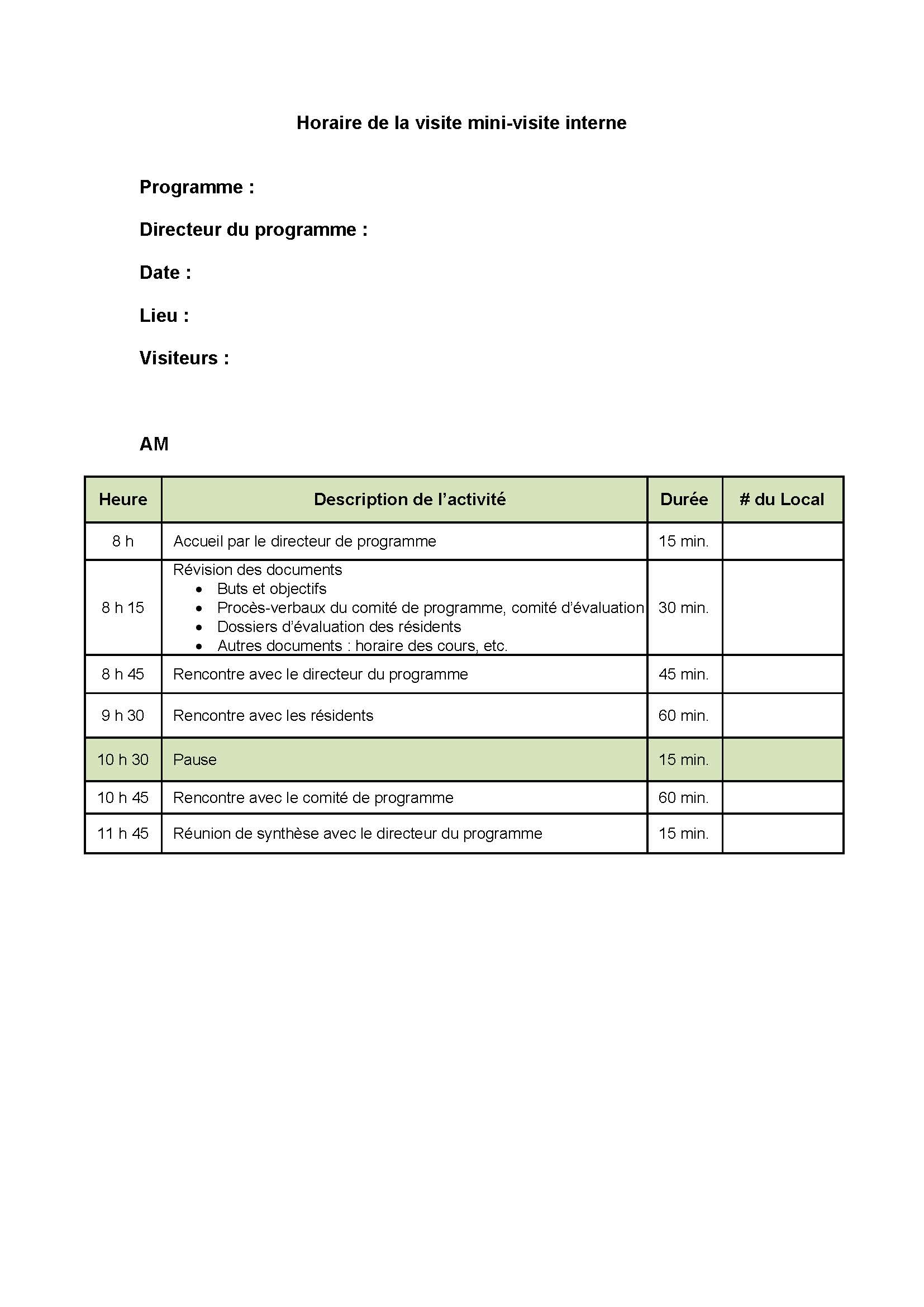 HORAIRE DE LA MINI-VISITE INTERNE - pM
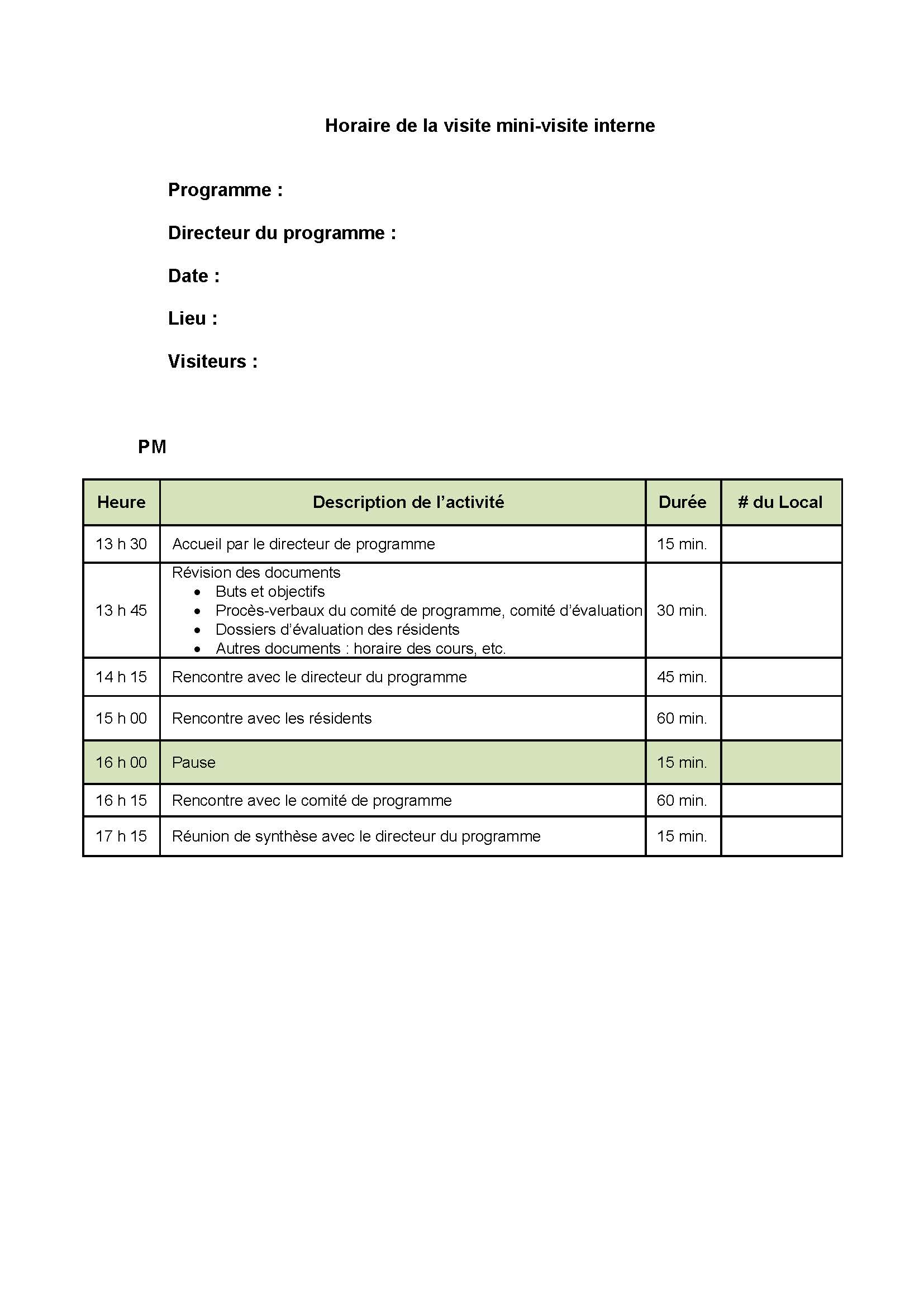